FruitNinjaAR
Team C5: Arthur Micha, Ishaan Jaffer, Logan Snow
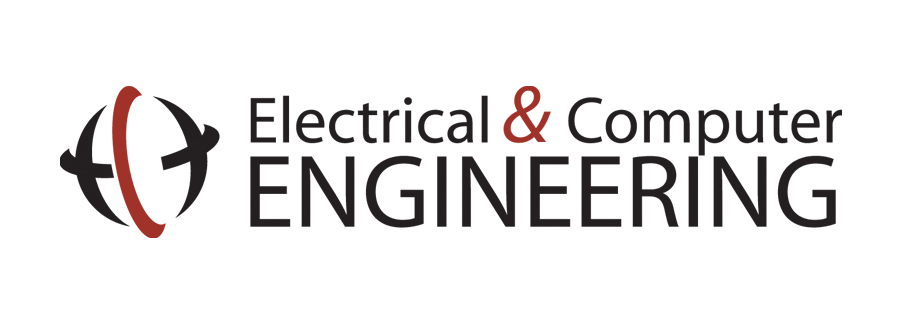 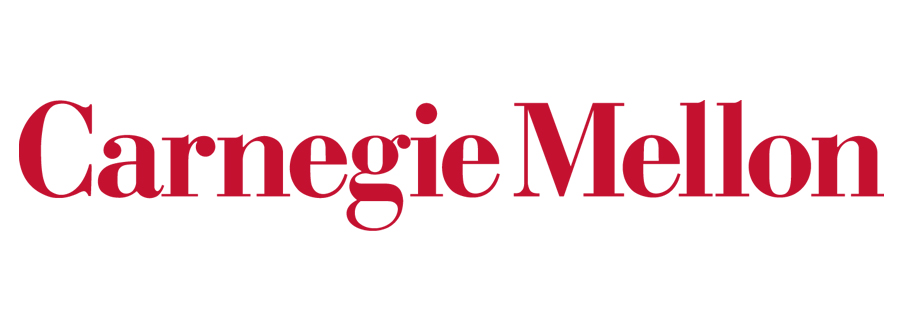 System Description
Product Pitch
The use of Augmented Reality(AR) systems has become exponentially popular in recent years. The human- environment interaction methods have become increasingly expensive and existing controllers are clunky objects that need to be held. FruitNinjaAR is a wearable glove and AR Game environment with haptic feedback. Our design consists of Infrared LEDs, image processing, a RaspberryPi, a wearable Arduino, infrared Camera and Unity Game environment.  Our system has an average glove-environment latency of 133ms and minimum precision of 25mm when played from distances up to 15 feet away.
Overall System
Zoomed-in subsystem: Glove
RaspberryPi (behind laptop)
IR camera
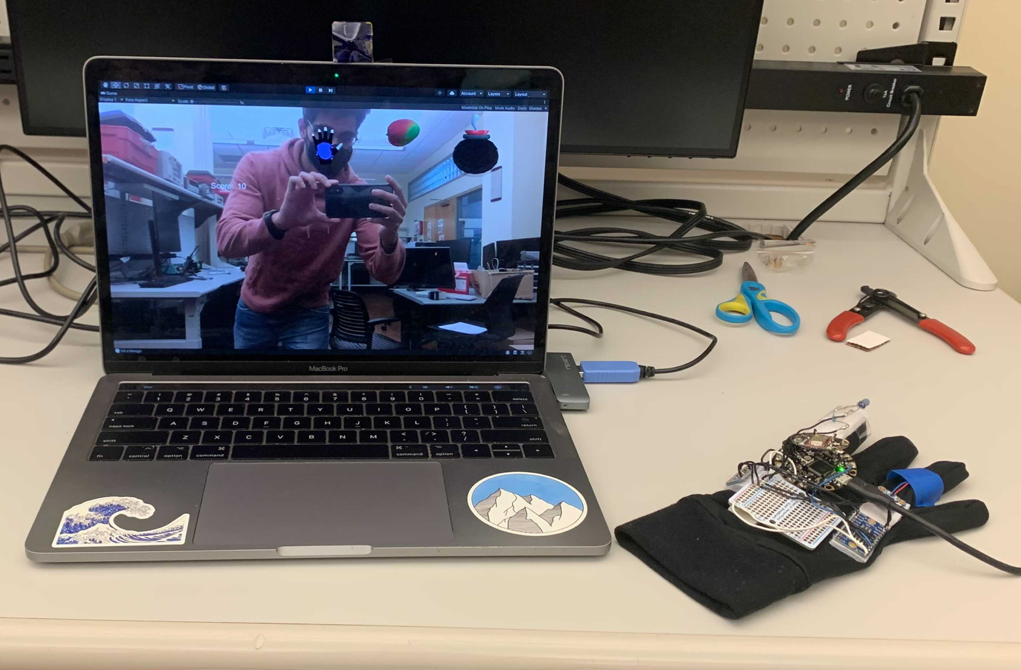 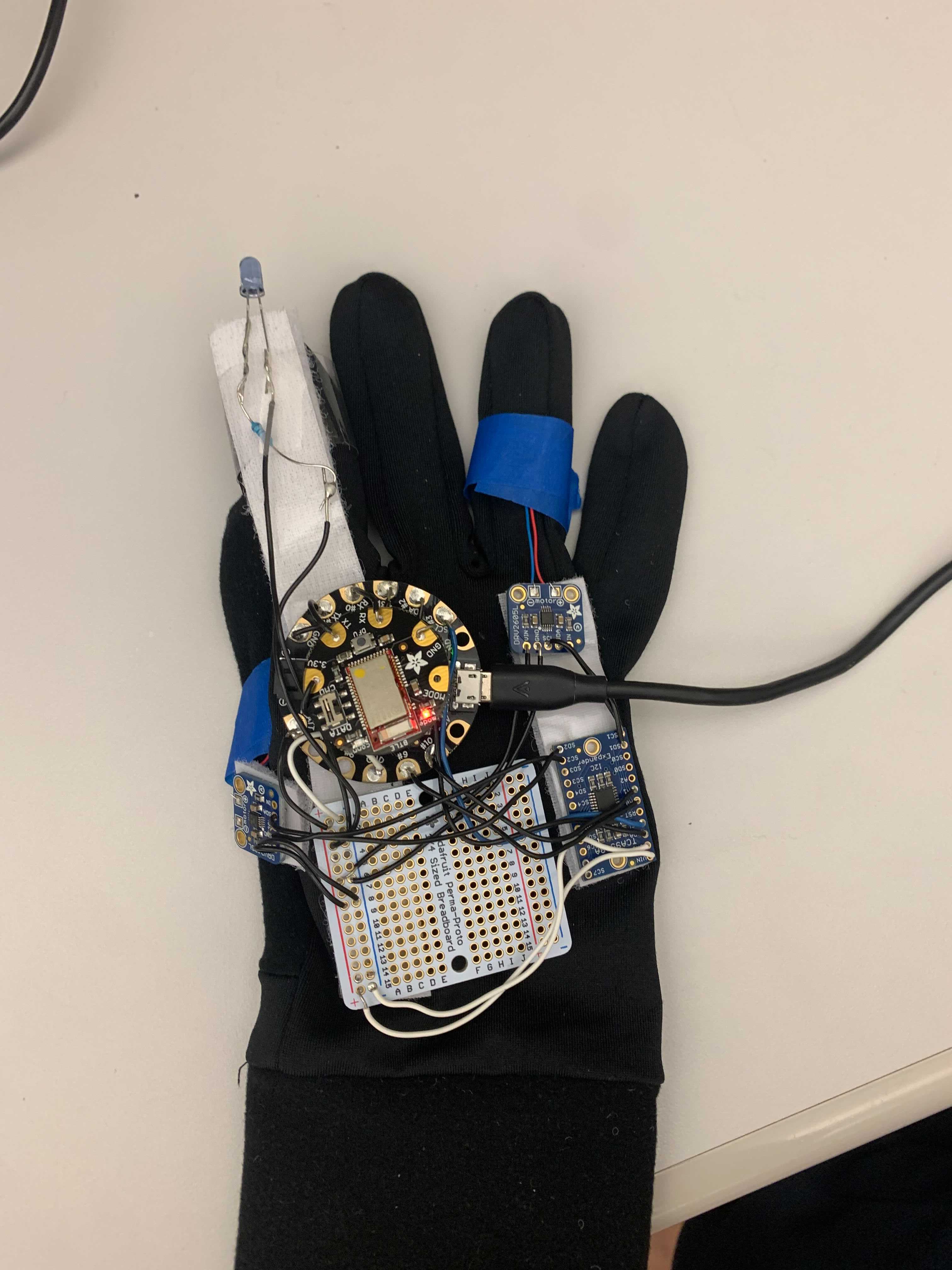 IR LED
FLORA
Arduino
Haptic 
Feedback
System Architecture
FruitNinjaAR Block Diagram
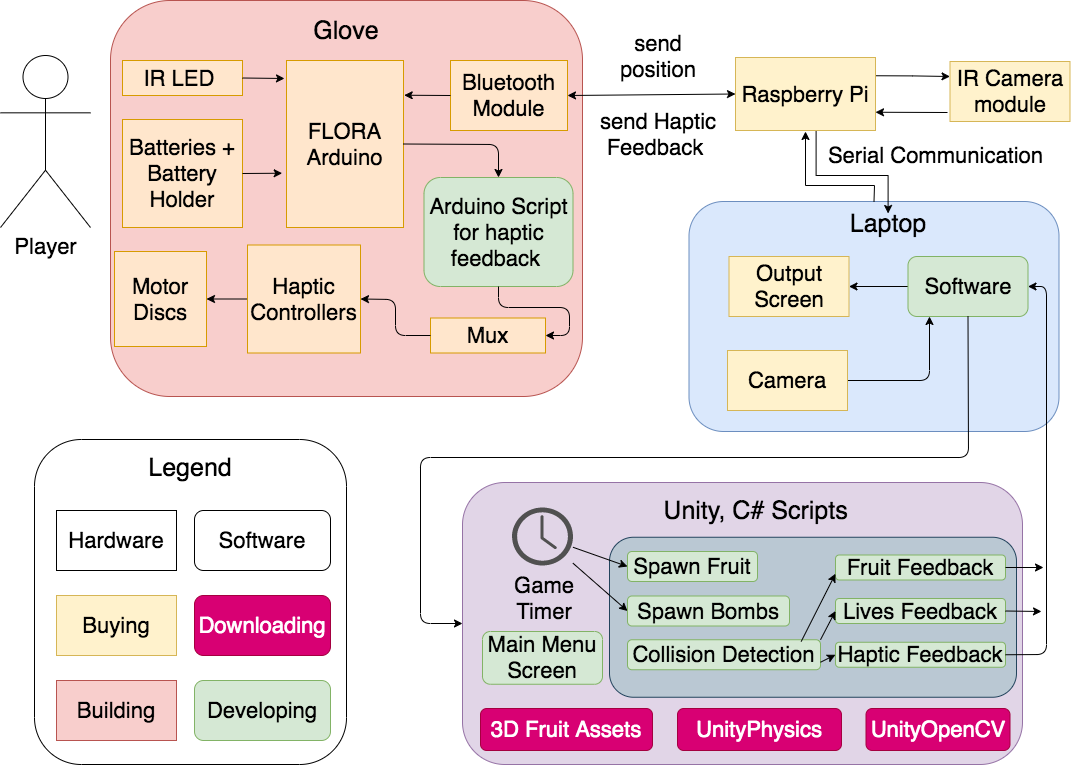 Glove
Unity game
System Evaluation
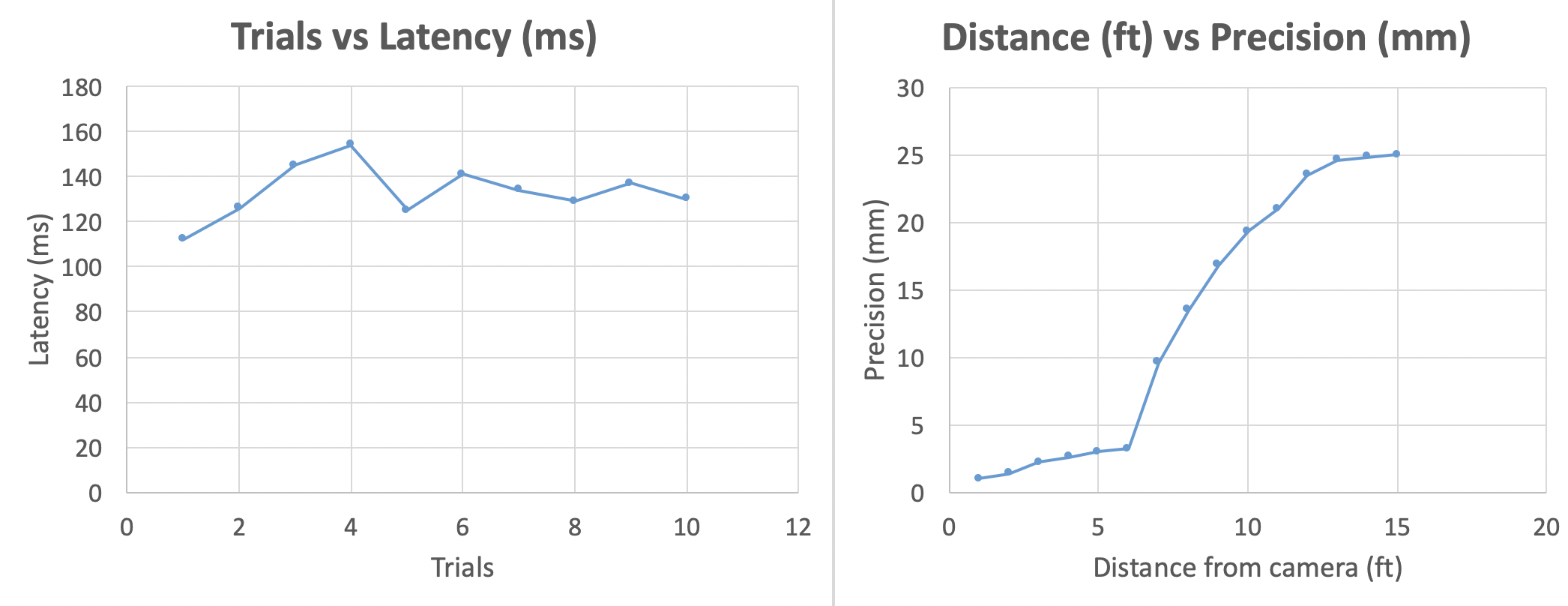 Latency averaged 133ms across 10 trials. Precision was 5mm – 25mm in our optimal system  interaction area.